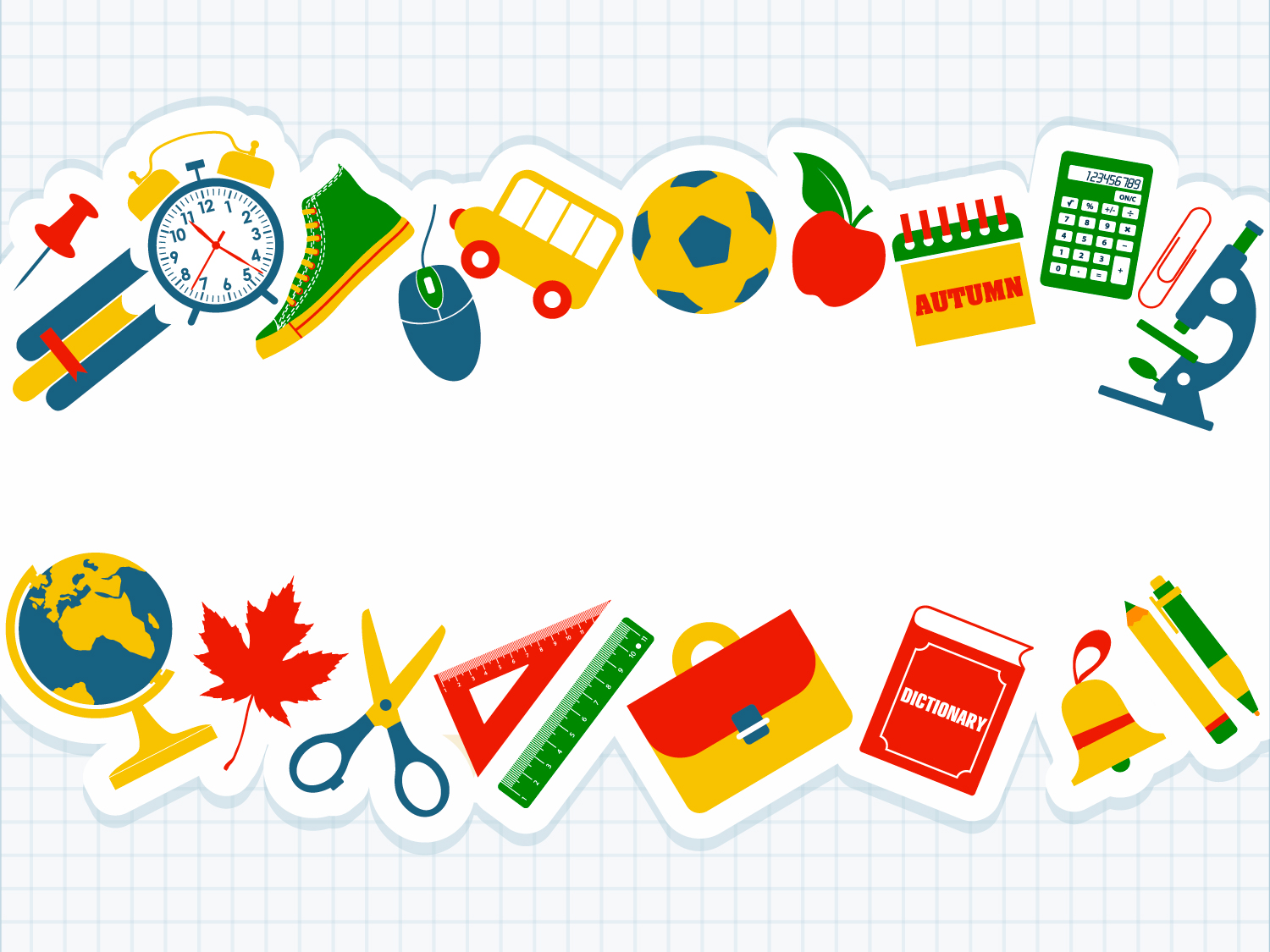 «Задачи на разрезание и складывание фигур»
Учитель математики МБОУ «Гимназия №22» г.Майкопа
Плеснявых Е.А.
Пояснительная записка
Навыки решения занимательных и олимпиадных задач необходимы любому ученику.  Задачи на разрезание и складывание фигур – одна из тем математического кружка, вызывающая интерес у учащихся.  Программа кружка основывается преимущественно на методах деятельностного  обучения (творческий, исследовательских работ учащихся).
Формы деятельности : фронтальная, групповая, индивидуальная.
5 класс
3 часа
Каждое занятие состоит из двух частей: задачи, решаемые с
учителем, и задачи для самостоятельного или домашнего решения.
Основные формы организации учебных занятий: объяснение, практическая работа, творческие задания, игры. 
Контроль усвоения программы осуществляется при проверке домашнего задания.
2
Цель программы:
Развитие творческих способностей, логического мышления, развитие глазомера, наблюдательности, способности к конструированию.
3
Содержание программы:
Решение задач, в которых заданную фигуру, разделенную на равные клеточки, надо разрезать на несколько частей;
Изготовление набора пентамино и решение задач с использованием этого набора;
Разрезание квадрата 4х4 на две равные части;
Фигуры домино, тримино, тетрамино, пентамино;
Геометрические головоломки;
Покрытие двенадцати фигурками пентамино прямоугольника 6х10,  построение двух прямоугольников 5х6 с помощью фигурок пентамино;
Покрытие шахмотной доски 8х8 с вырезанным в середине квадратом 2х2;
Игра «Пентамино»;
Составление фигурок животных с помощью пентамино;
Геометрия танграмма;
Пентаграмма.
4
Учебно- тематический план
5
Практическая работа:
На рисунке показан способ разрезания квадрата со стороной 4 клетки, по сторонам клеток на 2 равные части.
Задание  
№ 1
Найти 5 других способов.
6
Ответ:
3)
1)
2)
5)
4)
7
Задание № 2
Разрезать на 2 равные части.
8
Ответ:
9
Задание № 3
Квадрат состоит из 16-ти клеток, четыре из них закрашены. 
Разрезать так на 4 равные части, чтобы в каждой из них было лишь по одной закрашенной клетки.
10
Ответ:
11
Задание № 4
Местный торговец земельными участками отхватил по случаю участок земли  необычной формы. Он рассчитывал выгодно продать его частями, но каждый из восьми покупателей хотел иметь участок не хуже, чем у соседа.
Где торговец должен установить разделительные изгороди, чтобы получить восемь одинаковых участков?
12
Ответ:
13
3
Сложите из двух квадратов фигуры. 
Сколько фигур получится?
Из двух одинаковых квадратов можно составить только одну фигуру –
                                         ДОМИНО
14
3
Теперь возьмите 3 квадрата. Составьте из них фигуры. 
Сколько фигур получится?
Получившиеся фигуры называют - 
ТРИМИНО
15
3
Возьмите 4 одинаковых квадрата. Составьте из них фигуры. Сколько их получится?
Получили 5 фигур – ТЕТРАМИНО
16
Задача
Составьте из пяти квадратов все всевозможные фигуры.
Сравните свои результаты с рисунком.
17
Игра Пентамино
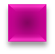 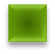 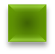 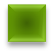 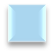 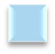 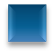 Игра была придумана 50-х годах ХХ-го века американским математиком С. Голомбом. 
Суть игры в том, чтобы из фигурок разной формы, но состоящих в данном случае непременно из пяти квадратов собирать заданные сюжеты.
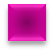 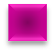 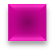 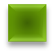 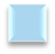 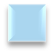 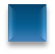 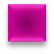 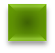 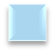 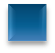 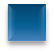 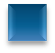 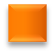 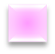 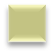 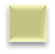 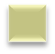 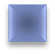 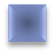 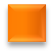 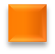 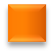 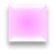 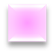 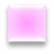 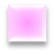 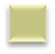 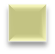 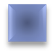 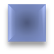 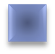 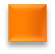 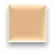 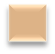 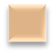 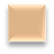 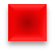 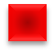 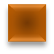 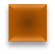 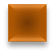 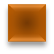 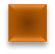 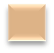 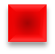 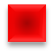 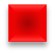 18
Домашнее задание
Изготовить двенадцать ПЕНТАМИНО со сторонами квадратика 2 см и с помощью их фигурок составить фигуру какого-нибудь животного.
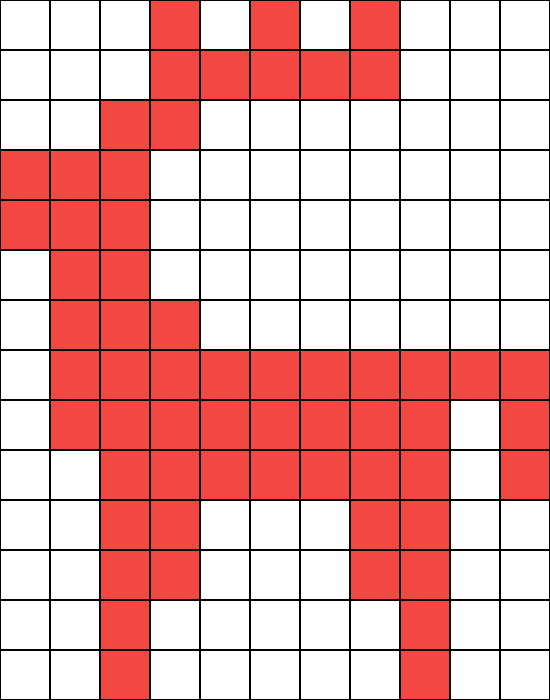 19